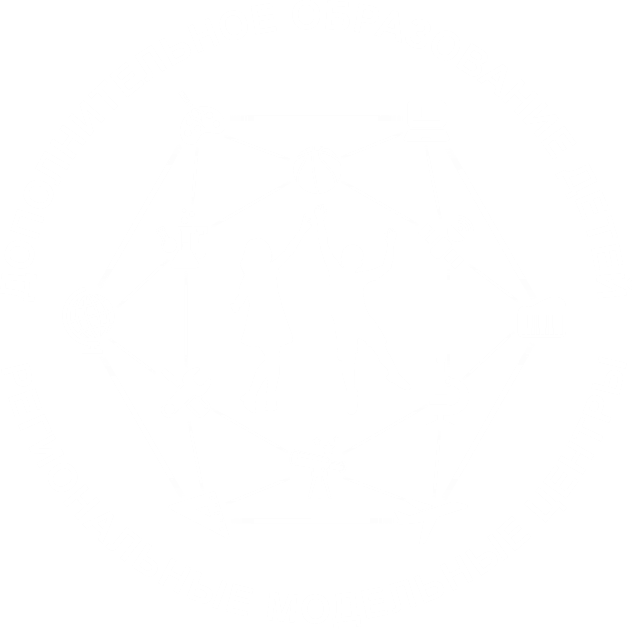 Ярославская область
Региональный проект 
«Успех каждого ребенка»

Горюшина Е.А., канд.психол.наук, 
руководитель РМЦ ДОД Ярославской области
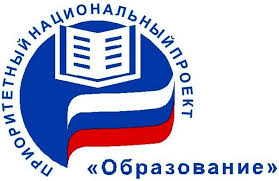 Федеральный проект
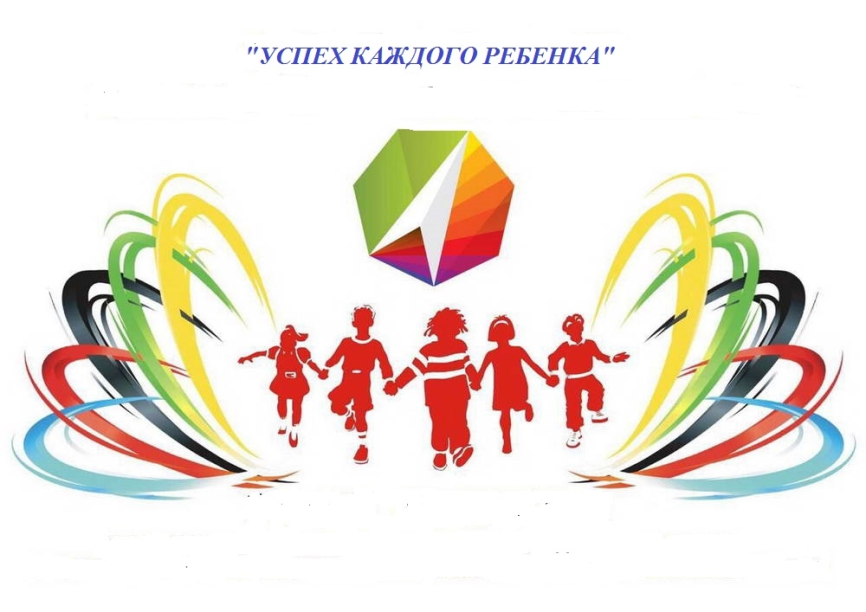 Обеспечение к 2024 году для детей в возрасте от 5 до 18 лет доступных и качественных условий для воспитания гармонично развитой и социально ответственной личности путем увеличения охвата детей дополнительным образованием до 80 %, обновления содержания и методов дополнительного образования детей, развития кадрового потенциала и модернизации инфраструктуры системы дополнительного образования детей
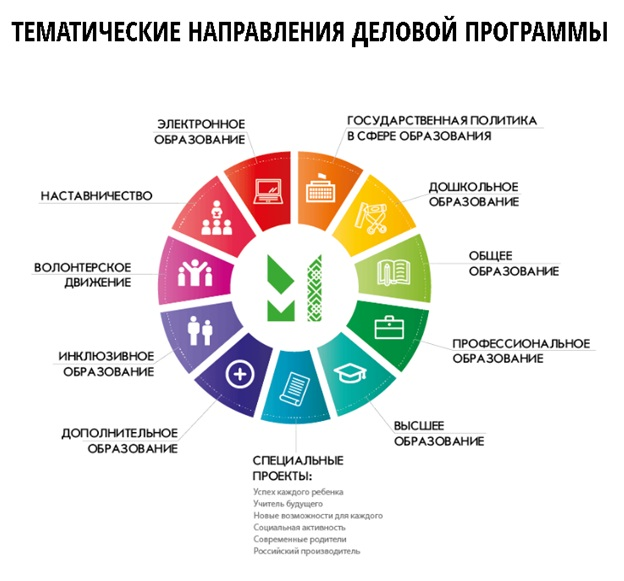 Федеральный проект«Успех каждого ребенка»
Д/О ДЛЯ ДЕТЕЙ С ОВЗ
ПРОЕКТОРИЯ
БИЛЕТ В БУДУЩЕЕ
ФИЗ-РАСПОРТ
КВАНТОРИУМ
ТАЛАНТ И УСПЕХ
ИНДИВИД. УЧ. ПЛАН
РМЦ
ОЛИМПИАДА ПО МАТЕМАТИКЕ
КОЛЛЕГИАЛЬНОЕ УПРАВЛЕНИЕ
Д/О НА БАЗЕ В/О
ШЕФСТВО
Паспорт регионального проекта «Успех каждого ребенка»
Утвержден протоколом заседания регионального комитета 
от 14.12.2018 № 2018-2
Спасибо за внимание!

goryushina@iro.yar.ru
(4852)-23-09-65